Z
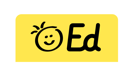 STUDY GUIDE • Log into Ed.
1984.
Novel by George Orwell
English I / Pre-AICE
Build BackgroundComplete one of these discussion activities:
Summarize what you learned in 3-4 sentences.
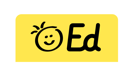 Visit the Russian Revolution and Soviet Union Historical Background page for information that will set the context for your reading.
Work with a partner or small group to research totalitarianism. Share your findings with the class and discuss the historical and social impacts of this type of government. 
Learn about author George Orwell by reading this short biography.
English I / Pre-AICE
Engage Your Brain
Complete one of these discussion activities:
One individual can make a positive difference in society. Can you think of some historical figures who exemplify this idea? Do some quick research and share your findings with a partner.
In a small group, discuss your reactions to this statement: “Truth is relative—it’s whatever a person believes.” Think about a time when something you firmly believed wasn’t actually true. How did you feel after finding out the truth?
Start typing…
English I / Pre-AICE
Type in the box
Quickwrite
Write a response to one of these prompts:
Knowledge of history is crucial to a free, democratic society. Write about a society or historical period in which the restriction of information has negatively impacted people. 
Do you think people should be concerned about the ability of government and corporations to use technology to collect information about people? Consider, for example, social media, smartphones, and surveillance cameras.
English I / Pre-AICE
Type in the box.
Daily Activities
Part One, Chapters I–IV
Comprehension Check
What sort of work does Winston Smith do? 
Why does Winston decide to write in his diary, knowing he is risking the death penalty?
What does Winston find so interesting about O’Brien?
Discussion
What is paradoxical or ironic about the names of the four government ministries? Are similar examples of irony or paradox in common use today?
What is your reaction to Mrs. Parsons’s children, and why? How does their behavior relate to the theme of governmental abuse of power?
English I / Pre-AICE
Type in the box.
Daily Activities
Part One, Chapters V–VIII
Comprehension Check
Why has the Party invented “Newspeak”? 
Why is it so difficult for Winston to find out what life was like before the Revolution? 
How does Winston interpret O’Brien’s reference to a place without darkness?
Discussion
What does Winston’s thought about a definition of lunatic reveal about his inner conflict? 
Consider the irony that Goldstein is constantly vilified by the Party but never loses influence. Does Goldstein really exist, or is he an invention of the Party? Explain.
English I / Pre-AICE
Type in the box.
Daily Activities
Part Two, Chapters I–VII
Comprehension Check
How does the note from the dark-haired young woman change Winston’s attitude toward her?
In what ways are Winston and Julia alike and different?
What two events give Winston a feeling of fear and foreboding?
Discussion
How does the motif of Winston’s “Golden Country” relate to the theme of resisting totalitarian government?
What do you think Winston means when he says that, unlike Party members, the proles are still human?
English I / Pre-AICE
Type in the box.
Daily Activities
Part Two, Chapters VIII–X
Comprehension Check
How does O’Brien respond to the confessions of Winston and Julia in his apartment?
When do Winston and Julia realize they are about to be arrested?
What does Winston learn about Mr. Charrington?
Discussion
What is ironic about Winston reading Goldstein’s book? What other ironies have you noticed in the story?
Satire mocks a human behavior with the aim of changing it. How is Orwell’s description of Hate Week an example of satire?
English I / Pre-AICE
Type in the box.
Daily Activities
Part Three, Chapters I–II
Comprehension Check
How is Winston treated after his arrest?
What does the Party’s slogan about controlling the past, present, and future mean?
What does the Party want Winston to surrender to them?
Discussion
Discuss how the motif of a place without darkness is used throughout the novel. What theme does it develop?
O’Brien insists that Big Brother exists and will never die. Does O’Brien’s explanation of this paradox make sense? Why or why not?
English I / Pre-AICE
Type in the box.
Daily Activities
Part Three, Chapters III–VI  and Appendix
Comprehension Check
What are the three stages of reintegration?
Why does O’Brien think that the Party’s approach to power is superior to that of other totalitarian regimes?
What does Winston encounter in Room 101, and what is the outcome?
Discussion
Consider how the Party systematically exerts its power over Winston. Do you think Winston’s resistance is heroic or foolish? Explain. 
What does Big Brother symbolize? Does this symbol continue to have significance today? Why or why not?
English I Only
Type in the box.
Summative Short Response
Write a few sentences in response to each of these prompts:
An internal conflict is a struggle within a character’s own mind. Identify an internal conflict in 1984 and explain how it relates to an external conflict.
A motif is a recurring word, phrase, image, object, idea, or action in a work of literature. Identify a motif in 1984 and explain how it develops one of the book’s themes.
A paradox is a statement that seems to contradict itself but in fact contains an element of truth. Explain how the Party’s use of paradoxical slogans ties to the novel’s theme of the importance of objective truth.
Notice & Note: Which signpost helped you better understand the characters, plot, or theme? Explain, citing specific examples from the text.
Pre-AICE Only
Essay Prompts
Write an essay in response to one of these prompts:
Link to Into Literature: Write an essay that explains how the following Essential Question relates to 1984: “Why is it hard to resist social pressure?” Include specific examples and evidence from the novel to support your response.
Comparison-Contrast: Review the explanation of Newspeak in the novel and especially in the Appendix, “The Principles of Newspeak.” Identify a passage written in Newspeak and a passage written in Oldspeak. Write an essay comparing the two passages. Which one better captures the novel’s mood and expresses its themes? Why?
Narrative: Winston’s forbidden journal documents his deepest fears, emotions, thoughts, and dreams. Write a detailed journal entry that captures Winston’s personality that he might have written following an interaction with O’Brien.